What is Physical Fitness?
Leader:  Discuss these expectations with your Soldiers
TC 3-22.20 states “Army physical readiness is defined as the ability to meet the physical demands of any combat or duty position, accomplish the mission, and continue to fight and win”

Physical fitness is a DUTY and a personal responsibility

You are required to pass the APFT and meet height and weight requirements
Physical (Mental Agility) -May
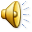 Components of Physical Fitness
Leader:  Discuss these expectations with your Soldiers
Mobility – movement proficiency; the ability to move quickly and confidently, such as lifting an injured Soldier

Strength – the ability to overcome resistance

Endurance – the ability to sustain physical activity
Physical (Mental Agility) - May
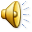 Unhealthy Physical Fitness Behaviors
Leader:  Review unhealthy behaviors with your Soldiers
Excessive eating, smoking, drinking
Lazy lifestyle –being a “couch potato” and abstaining from physical activity
Poor motivation – doing the minimum to pass the APFT standard and being unfit for combat
Poor flexibility – never stretching before and during exercise
Poor hygiene – not taking care of yourself by washing, grooming, brushing your teeth and daily physical regimen 
Poor body composition – staying at the edge of the Army body fat standard (“spare tire” syndrome)
Drug use – use of illegal drugs or misuse of legal prescription drugs
Physical (Mental Agility) - May
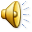 Unhealthy Physical Fitness Scenario
Leader:  Read the following scenario
You are SPC Blake.  While on AT, you notice that one of your team members, PVT Atkins, has not been eating chow with everyone else.  When you talk to PVT Atkins about it she says she is on a special diet to lose weight.  She tells you that she has been eating one meal a day that consists of only grapefruit and snacks on celery.  She has also increased her physical activity and admits to running  with her polypro top under her PT gear to “sweat it out.”  During the day, she has been wrapping her stomach with tiger balm and plastic wrap.   She said that she has to lose weight for the upcoming APFT and weigh in.  She says, “if I fail, everyone will think I am a terrible Soldier and my career will never go anywhere.”  You notice that her work performance has been declining and she has been on edge.  When you express your concern she says, “you wouldn’t understand.  Everything comes easy to you.  I have to work harder than everyone else to maintain my weight.”
Physical (Mental Agility) - May
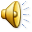 Scenario – The Problem
Leader:  Ask your Soldiers what they perceive the problem to be (discuss for 2 minutes and then proceed to discussion on thinking traps.)
Bottom Line Up Front: 
“Thinking Traps” are overly rigid patterns of thinking that can 
cause us to miss critical information about a situation or an 
individual.  

Often times we take mental shortcuts in order to simplify our 
thoughts and make sense of them.  They trap us into drawing 
conclusions prematurely.

“Thinking Traps” are errors in thinking.  They can be difficult to 
change because we are often unaware that we have them.
Physical (Mental Agility) - May
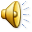 Scenario – “Thinking Traps”
Leader:  Describe “Thinking Traps” listed below. Then ask which thinking trap(s) PVT Atkins may have fallen into.
Jumping to Conclusions:  Believing one is certain about a situation despite having little or no 
evidence to  support It

Mind Reading:  Assuming that you know what another person is thinking or expecting another 
person to know what you are thinking 

Me, Me, Me:  Believing that you are the sole cause of every problem you encounter

Them, Them, Them:  Believing that other people or circumstances are the sole cause of every 
problem you encounter

Always, Always, Always:  Believing that negative events are unchangeable and that you have little or no control over them

Everything, Everything, Everything:  Believing that you can judge one’s worth/character based on a 
single event or believing that what caused the problem is going to negatively affect many areas of one's life
Physical (Mental Agility) - May
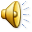 Page 6
Scenario – “Thinking Traps”
Leader:  Discuss how to avoid “Thinking Traps” by asking the critical questions below.   These questions can help you change your mindset.
Critical questions used to identify thinking traps:

Jumping to Conclusions:  Slow down: What is the evidence for and  against my thoughts?

Mind Reading:  Speak up: Did I express myself? Did I ask for information?

Me, Me, Me:  Look outward: How did others and/or circumstances contribute?

Them, Them, Them:  Look inward: How did I contribute?

Always, Always, Always:  Grab control: What’s changeable? What can I control?

Everything, Everything, Everything:  Get specific: What is the specific behavior that explains the 
situation? What specific area of my life will be affected? 

Leader:  Discuss with the group which thinking traps they tend to fall into.
Physical (Mental Agility) - May
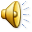 Mental Agility
Mental agility allows us to think outside the box and come up with
new strategies to solve problems.   

Leader:  Discuss with the group some “outside the box” strategies that
might help PVT Atkins.

Avoiding “Thinking Traps” helps to build upon the competency of 
mental agility because it requires that you be flexible and accurate
in your perspectives to increase success.  

Leader:  Discuss with the group how avoiding “Thinking Traps” might help 
PVT Atkins succeed.
Physical (Mental Agility) - May
Hunt the good stuff:  Positive people think positively.  Focusing on positive experiences leads to an optimistic way of thinking.  Encourage your Soldiers to share a positive experience that they have had since last drill.  (Open discussion)
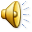 Scenario – Battle Buddy Aid
Leader:  Ask about responsibility of Battle Buddies and how they can assist in the situation and review ACE
What could you do as a Battle Buddy to help PVT Atkins?
Express your concerns about PVT Atkins to the leadership.
Monitor PVT Atkins more closely.

What could you do as a leader to help PVT Atkins?
Take PVT Atkins for medical evaluation / behavioral health at supporting MTF.
Pair PVT Atkins with another Soldier that is knowledgeable in both nutrition and physical fitness.

Remember ACE * (any stressful situation can lead to suicidal behavior)
Ask what you can do to assist the Soldier in succeeding.
Care enough to listen and provide support.
Escort the Soldier to resources or be one yourself as a positive influence.

DO YOU HAVE AN “ACE” CARD?
*	The ACE process guides us to assist the Soldier.  Have the courage to act on behalf of a fellow Soldier.  Never assume that everything is good to go until you have checked.
Physical (Mental Agility) - May
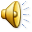 Healthy Physical Fitness Behaviors
Leader:  Ask your Soldiers to think of good physical fitness habits
Strive to meet and exceed the Army standard
Treat injuries quickly; maintaining your body and health is as important as PT
Eat well balanced, healthy meals and plan for healthy snacks
Exercise regularly (i.e. three times per week)
Stretch regularly throughout the day, including before and after exercise
Use NYARNG/armory fitness equipment or join a gym
Join a local sports team or get a workout buddy to keep you accountable and motivated
Build a social circle around a physical activity (pick-up basketball, golf, hiking, kayaking, cycling, etc.)
Physical (Mental Agility) - May
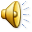 Available Resources
Leader:  Reviews available resources and remind Soldiers that seeking them is not a sign of weakness but part of fitness
NYARNG Family Programs Office (877)715-7817 or www.dmna.state.ny.us/family
Military OneSource (NYARNG Representative), (518)265-2901
Military OneSource, (800)342-9647 or www.militaryonesource.com 
Vets4Warriors peer support line, (855)838-8255 / (855)VET-TALK), http://www.vets4warriors.com/
NYARNG/armory fitness equipment
Unit Master Fitness Trainer (where available)
Local gym, health and fitness clubs
Your primary care physician through Tricare Reserve Select
Physical (Mental Agility) - May
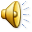